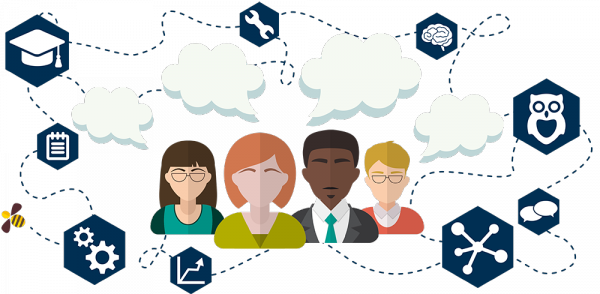 Соколенко Тетяна Миколаївна
кандидат пед. наук, доцент кафедри менеджменту
Донбаського державного педагогічного університету,
завідувач гуманітарно-науково-технічного відділу
Донецького обласного палацу дитячої та юнацької творчості
Імідж
Позашкільного навчального закладу
як фактор модернізації системи освіти
Принципи освіти ХХІ століття
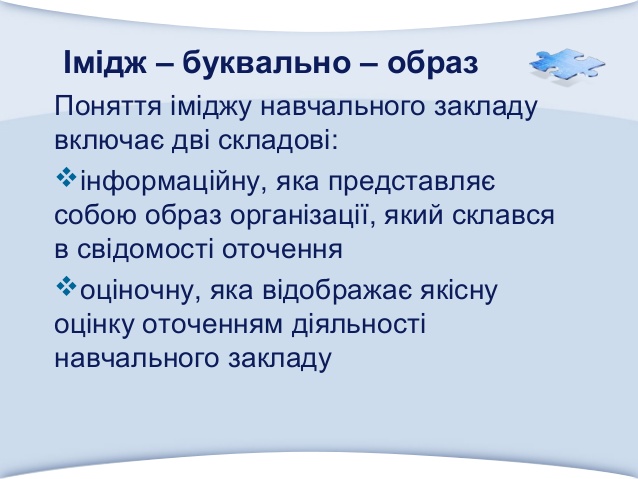 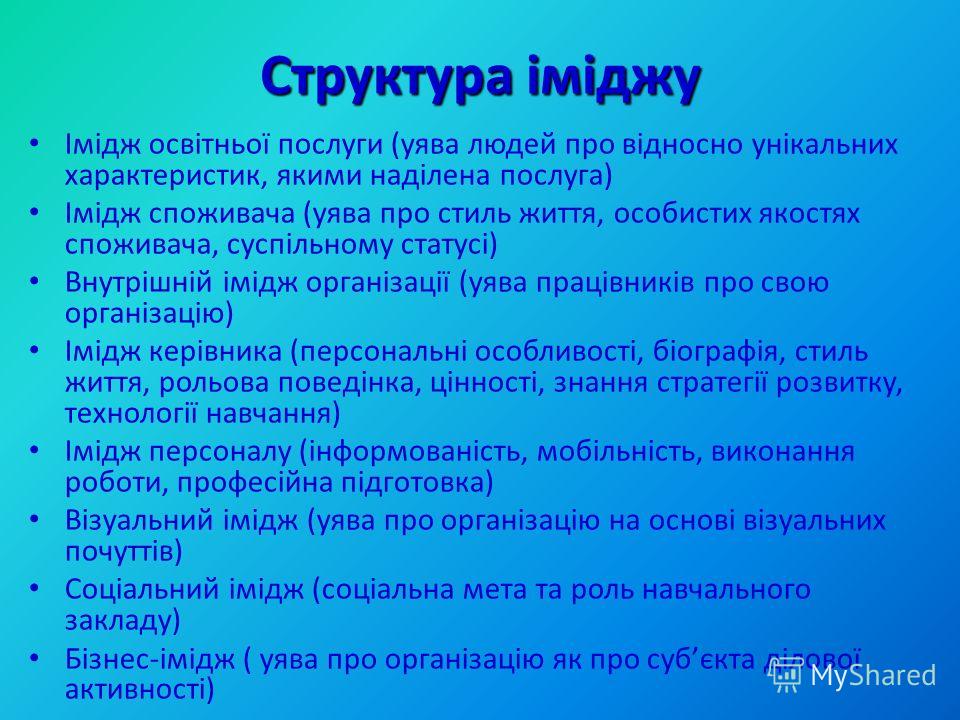 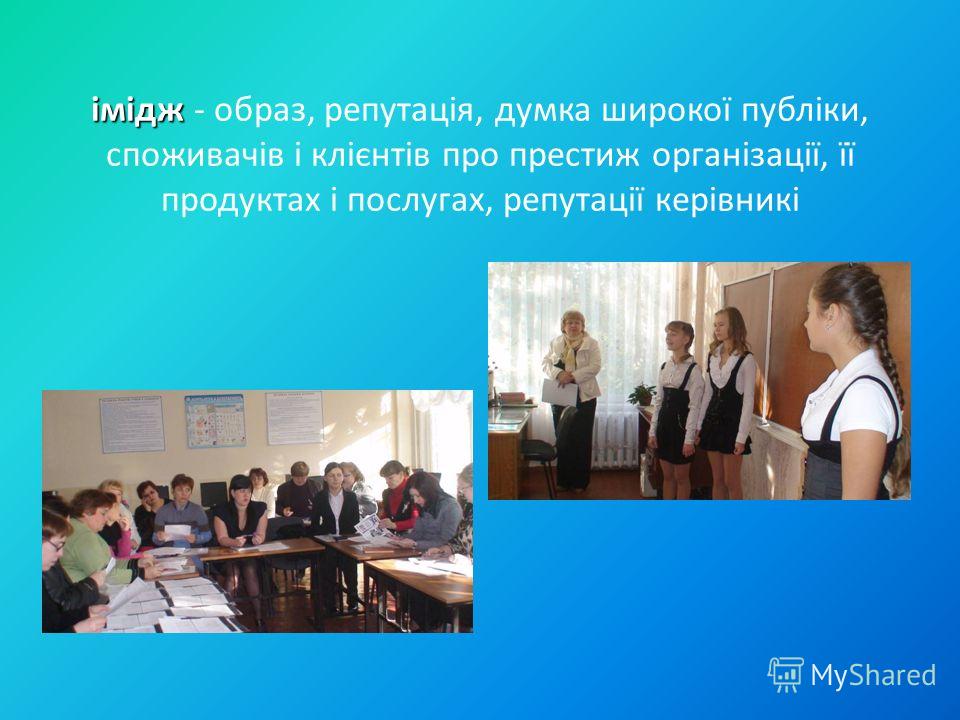 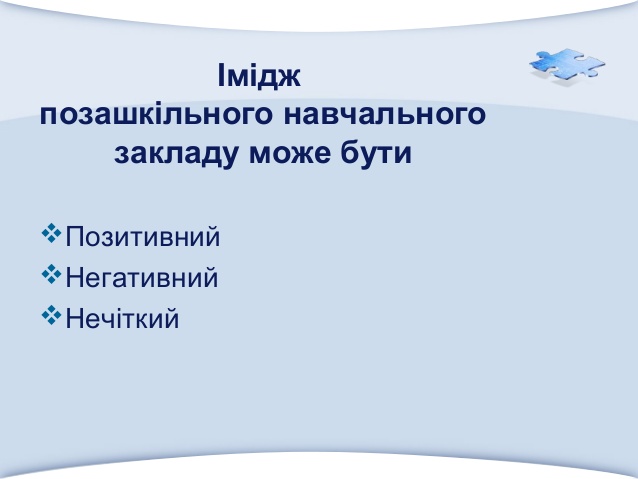 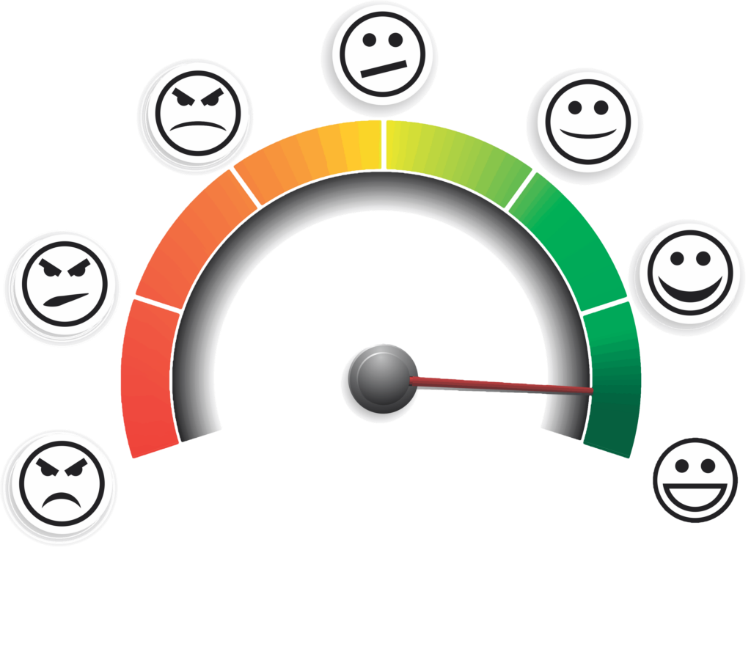 ФАКТОРИ, ЩО ВИЗНАЧАЮТЬ ІМІДЖ ЗАКЛАДУ ОСВІТИ
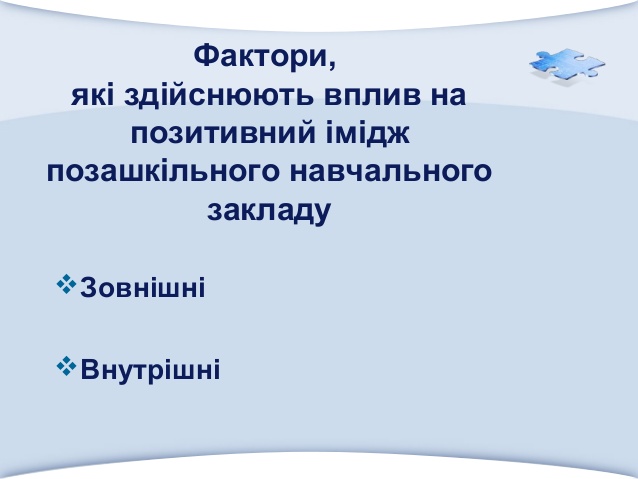 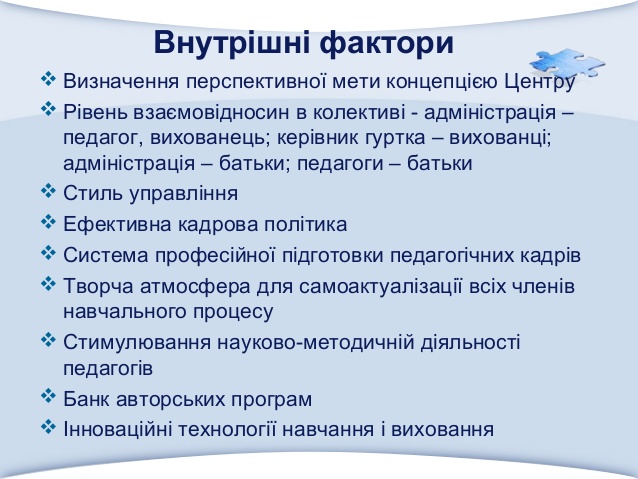 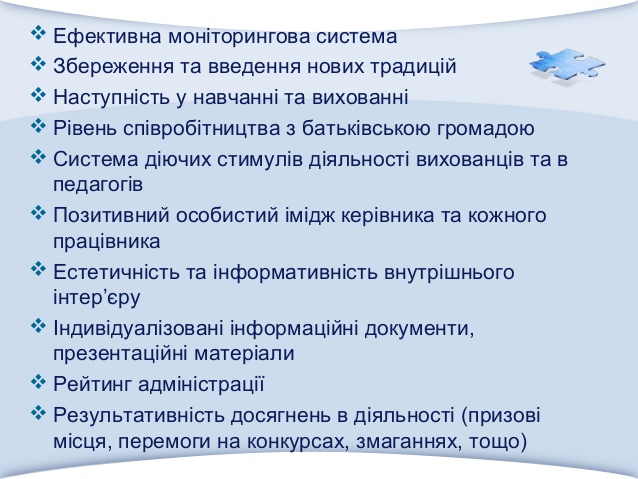 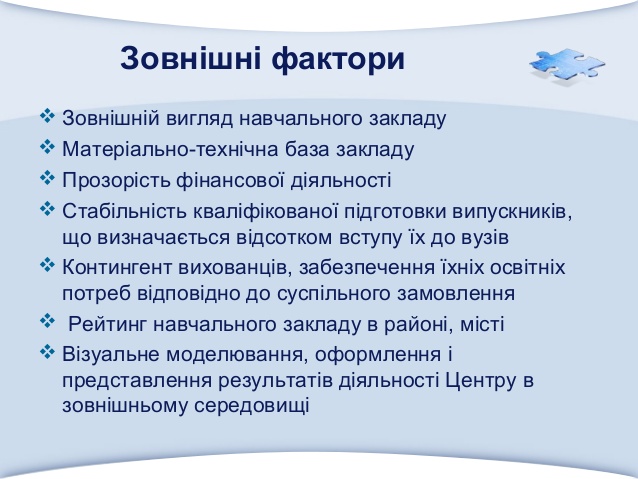 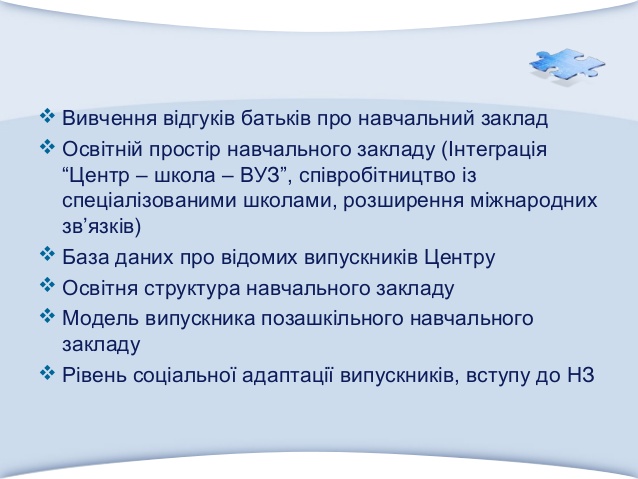 Позитивний імідж навчального закладу:
наявність тривалої освітньої стратегії
сприятливий морально-психологічний клімат
захоплений, небайдужий, професійний педагогічний колектив
наявність об’єднаного дитячого колективу та його керівних органів
культ колективних традицій, проведення свят
постійний саморозвиток, об’єднання спільною справою дитячого, батьківського та вчительського колективів
наявність яскравої зовнішньої атрибутики: девізу, прапора, елементів одягу, власний сайт в Інтернеті тощо
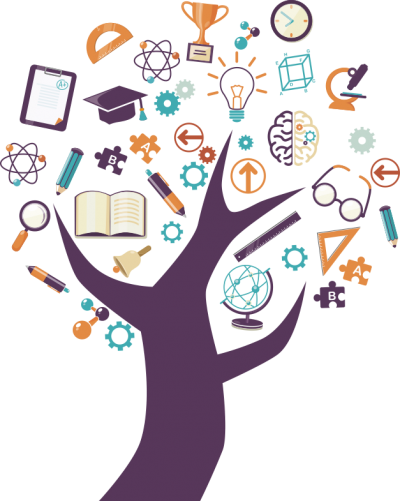 Куди б ми не ішли,
 імідж наш,
(неважливо, чи позитивний, чи негативний)
нас обов`язково випередить
(Ф. Честерфілд)